PRIVATE VARAŽDIN GRAMMAR SCHOOL
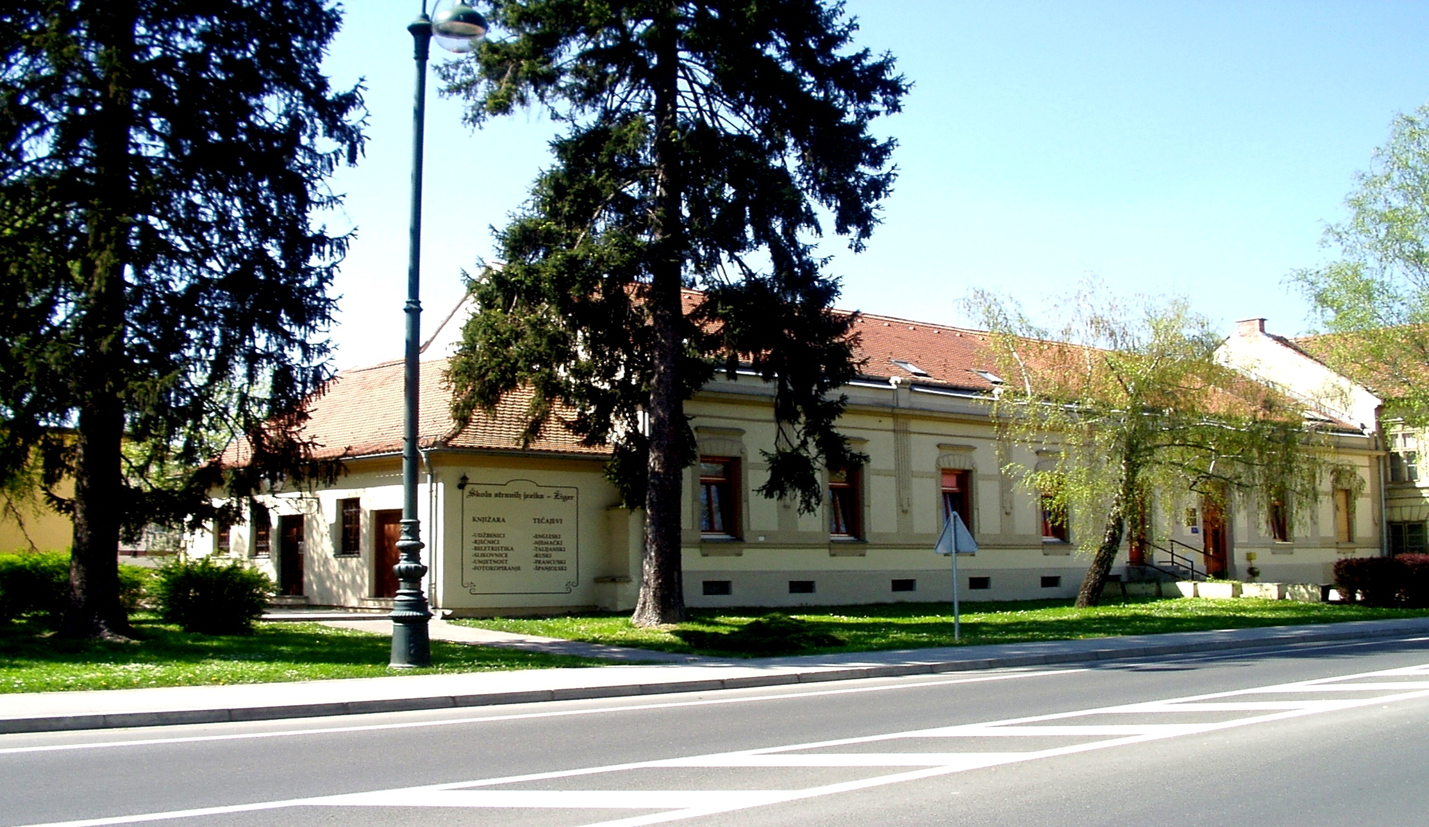 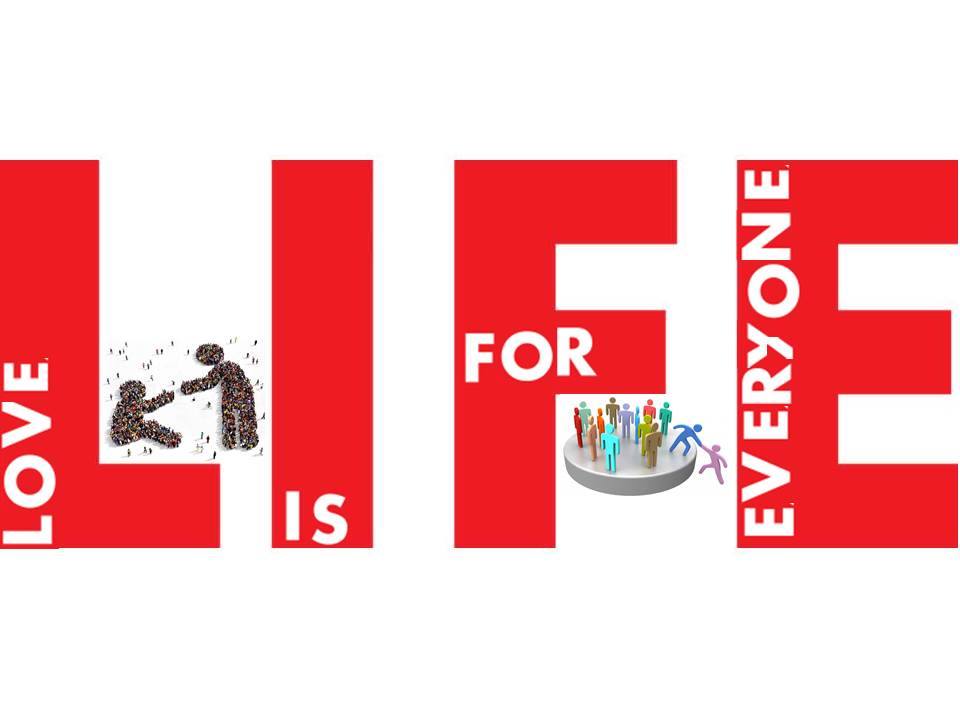 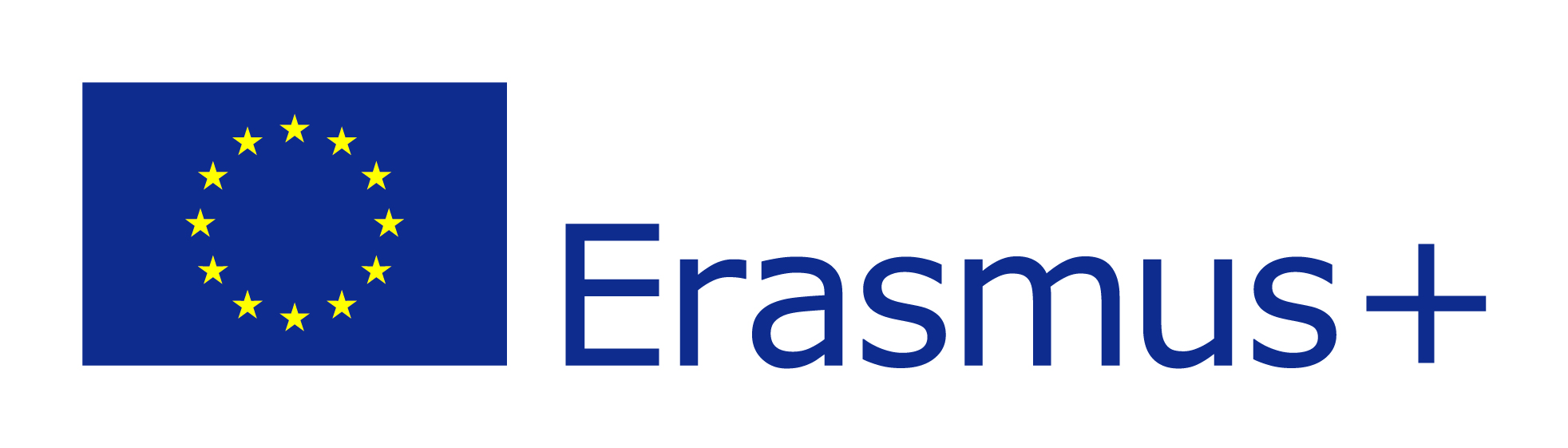 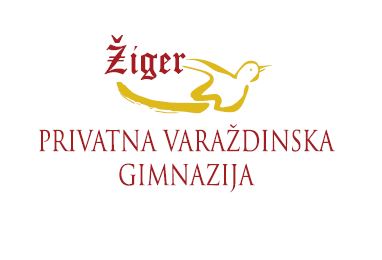 PROGRAMMES:
General 
 Linguistic 
Bilingual: Biology, Chemistry, History, Geography
Programme complemented with optional subjects: Rhetorics, Film art  and third foreign language
19 teachers
40 students
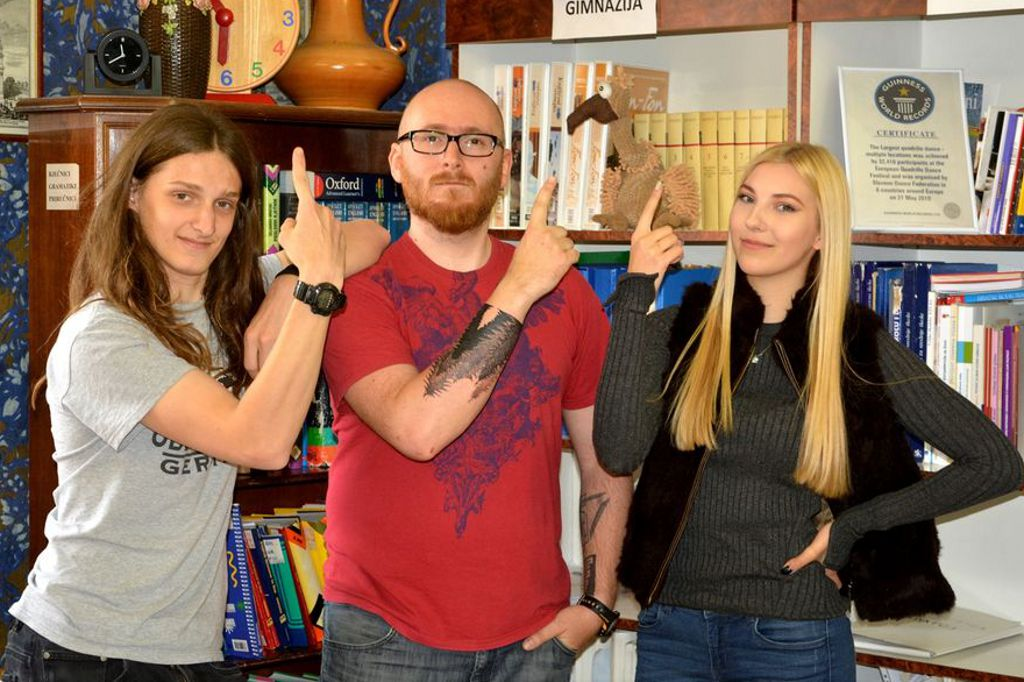 School Philosophy:
Student is the centre of the teaching procesess
Engaging student’s intellectual potential aimed at achieving maximum results
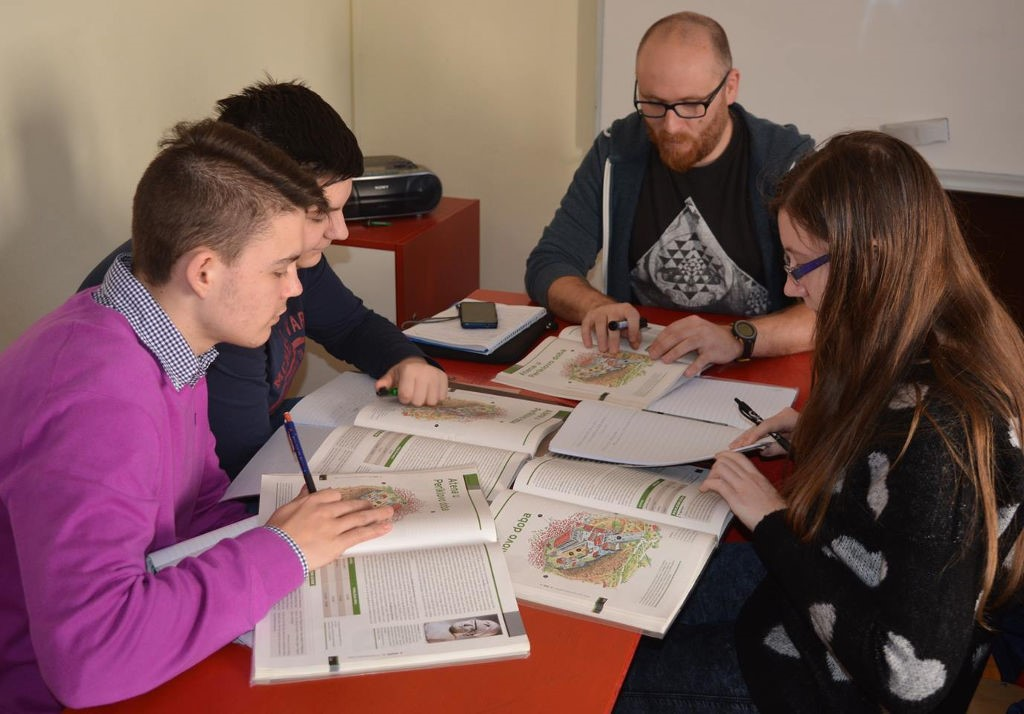 EXCURSION
Two excursions per year ; the first one is one day excursion in Croatia and the second one is several days in a foreign country
Last year we visited Greece and 
this year we are going to visit Italy
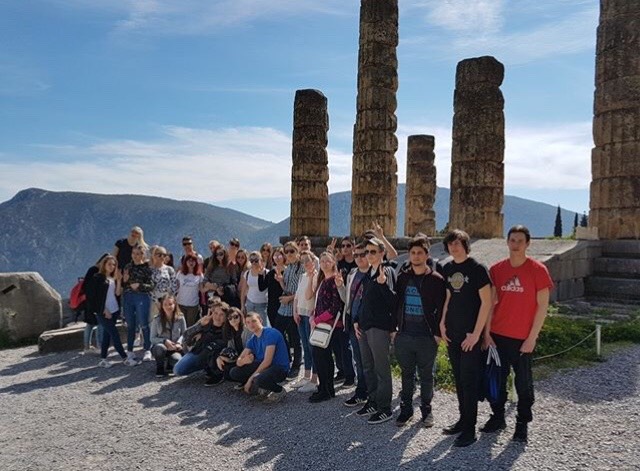 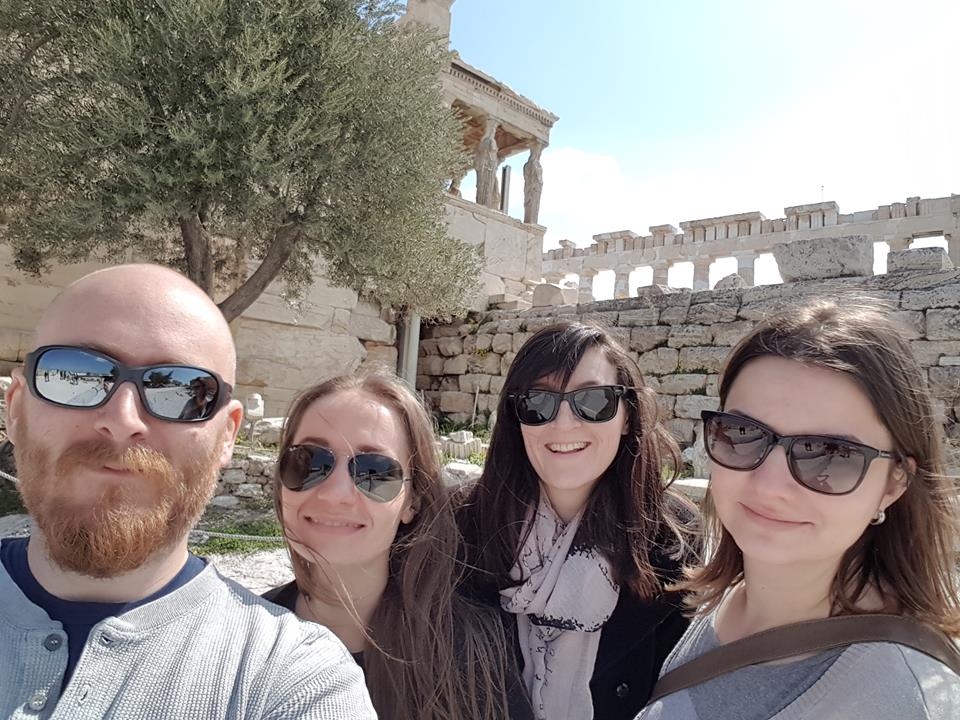 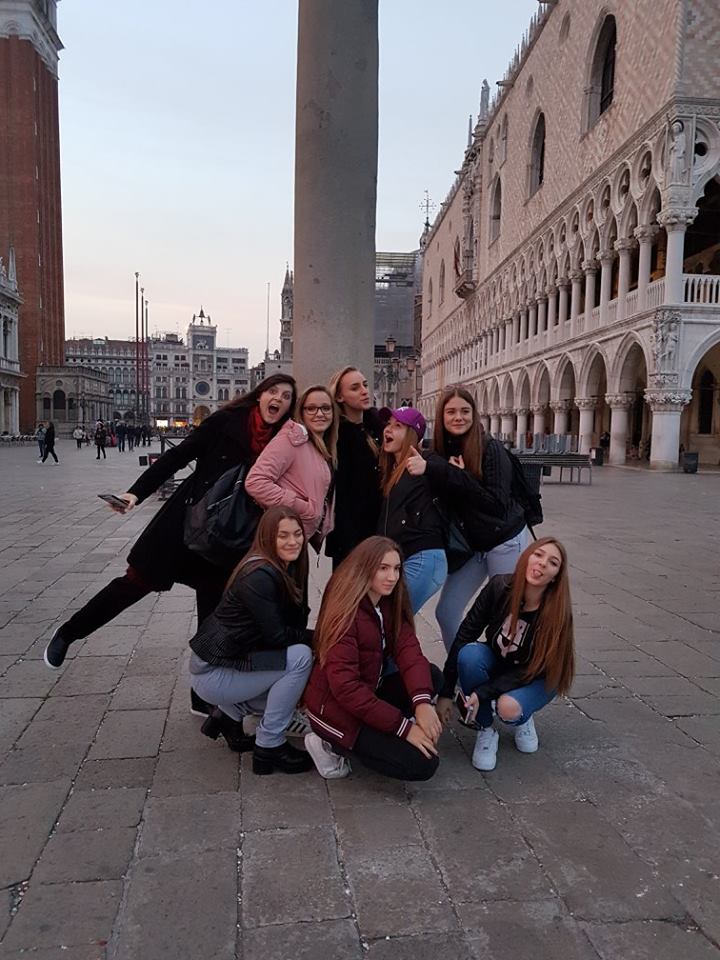 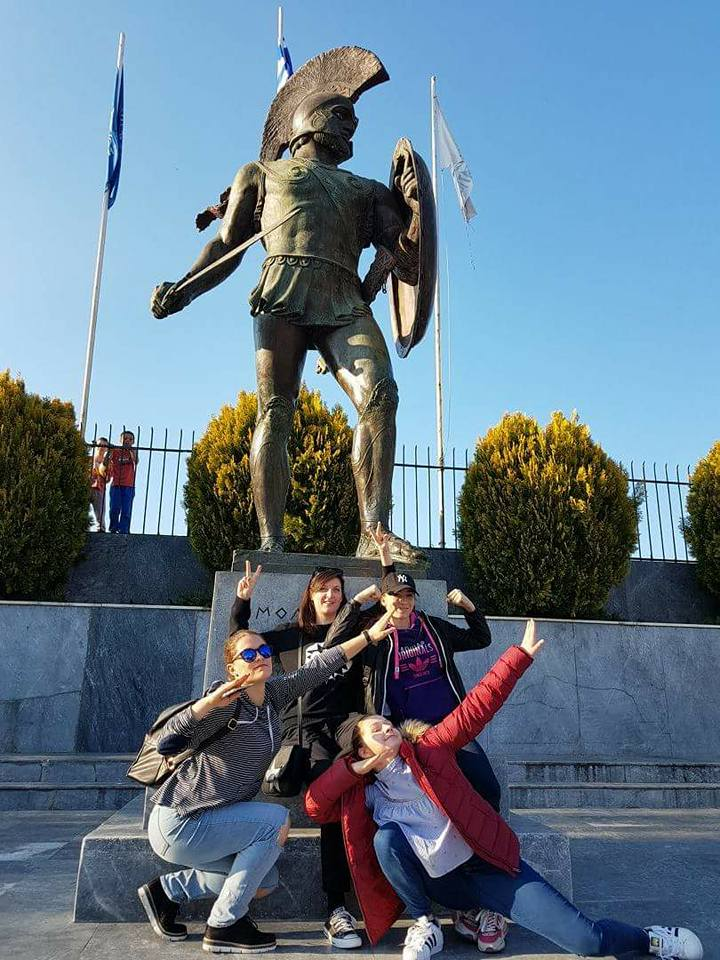 EU PROJECTS
Two EU projects:
Linking up culture
We all smile in the same language

Student exchange
OUR SCHOOL’S ADVANTAGES
Maximum 15 students per class
Teachers offering supplementary assistance to students in each subject
Individual study classes and mentoring classes
Extra foreign language classes in the evening for those who want more or who want extra practice 
 Morning – shift classes
Free weekend
SCHOOL EQUIPMENT
Computer room
Equipped lab for science classes
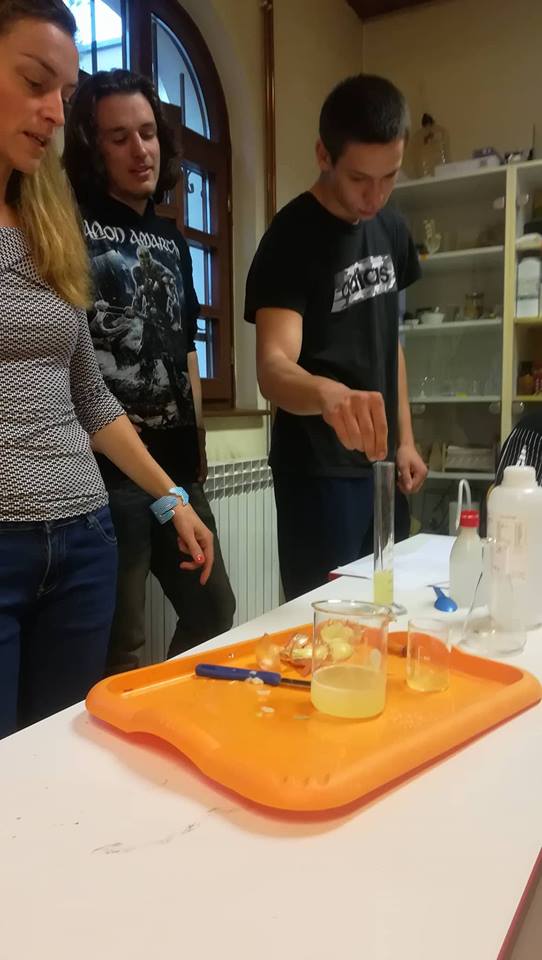 HUMARITY ACTIVITES
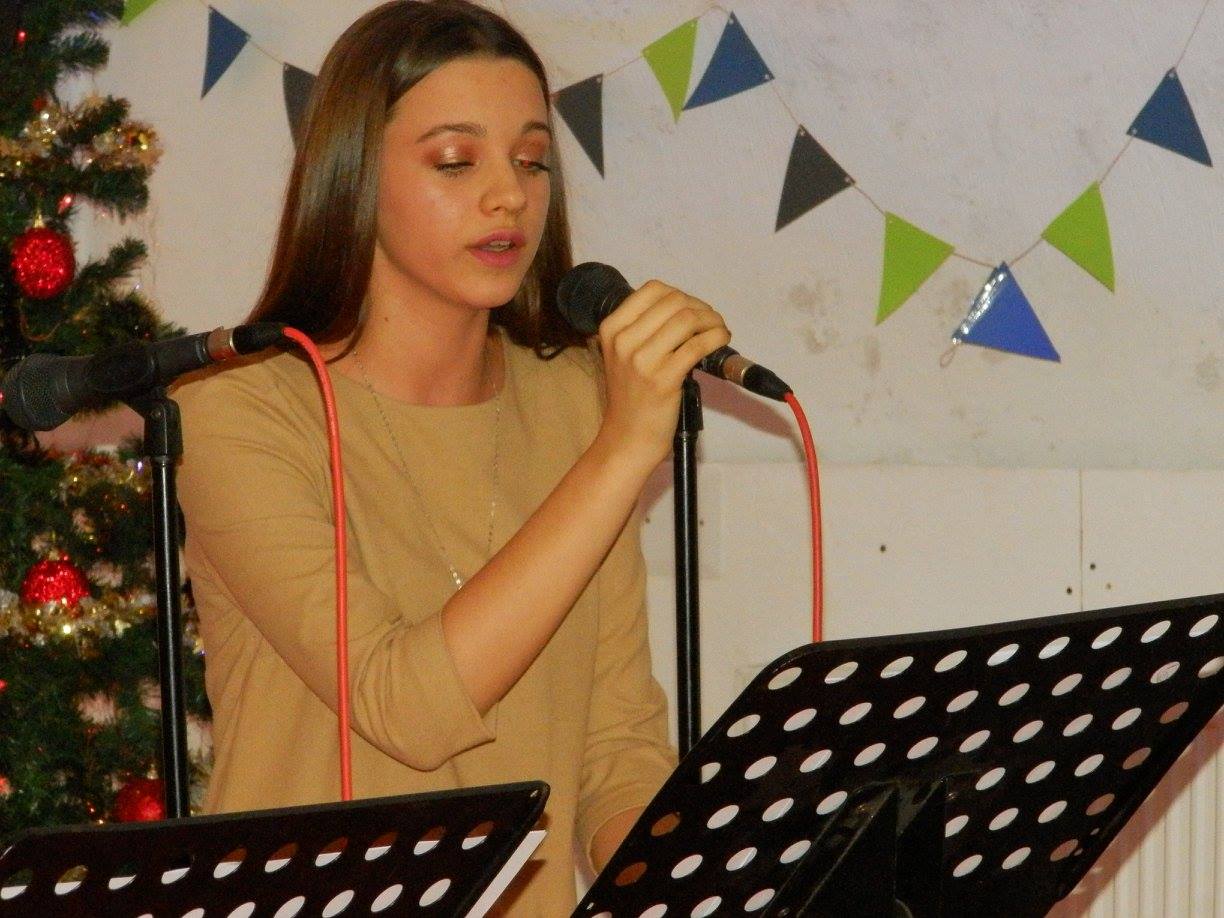 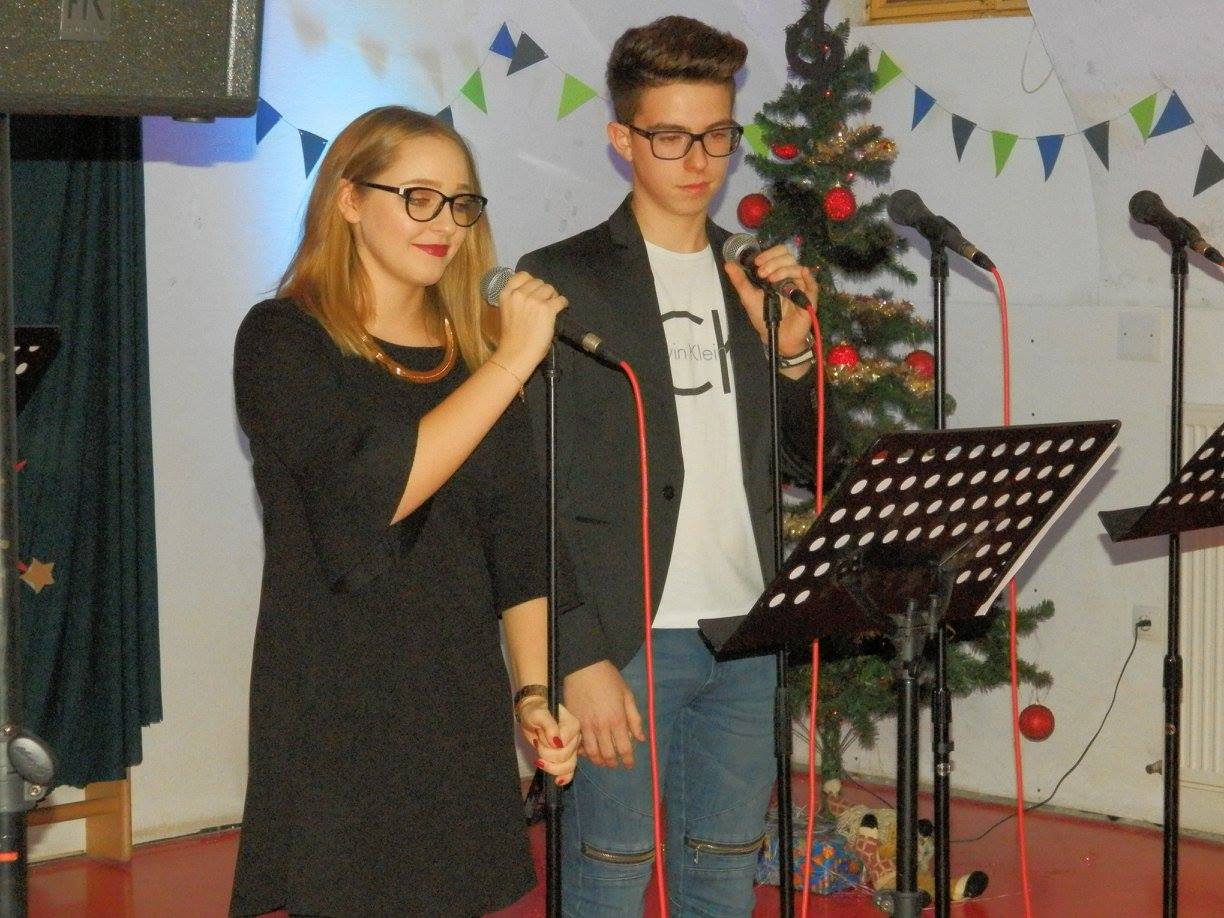 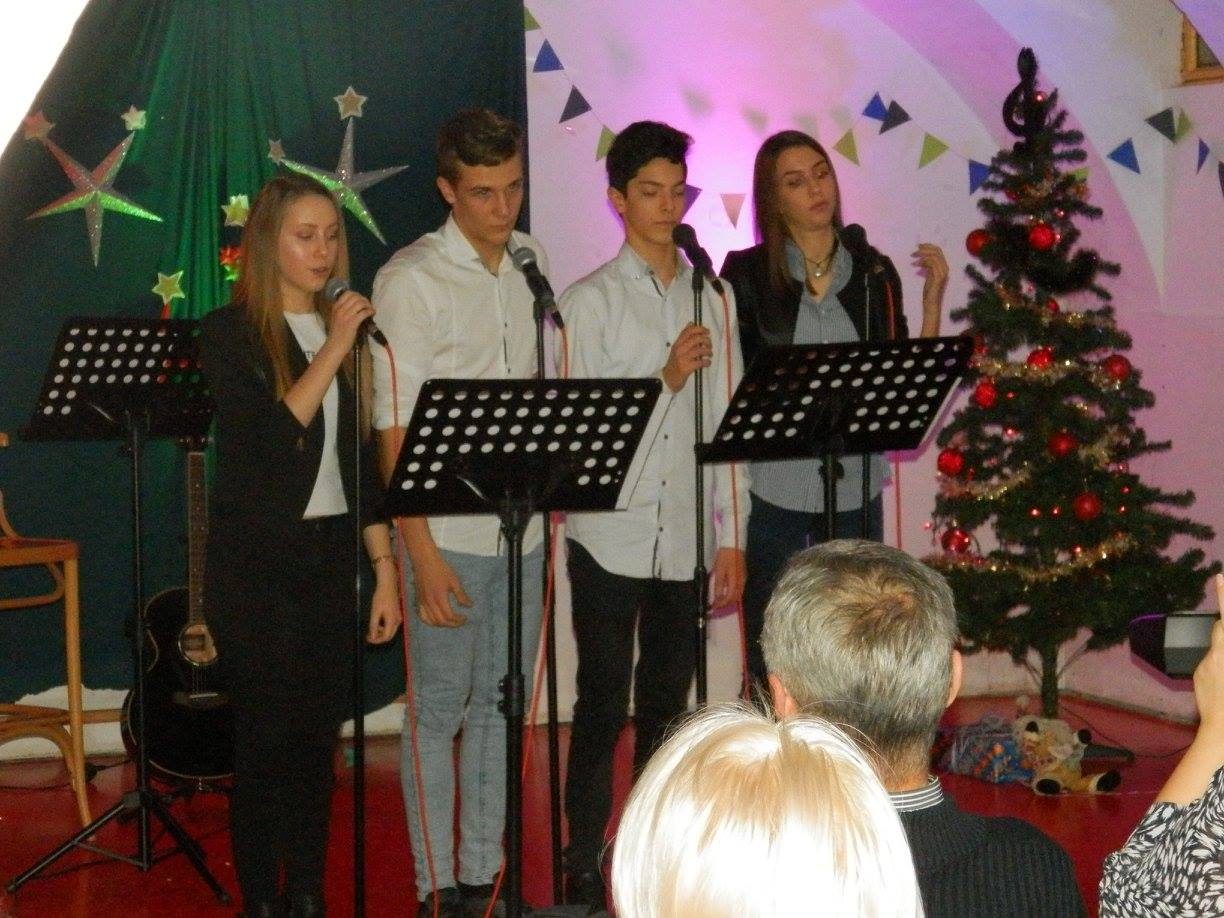 THANK YOU FOR YOUR ATTENTION ;)
This project has been funded with support from the European Commission. This publication [communication] reflects the views only of the author, and the Commission cannot be held responsible for any use which may be made of the information contained.
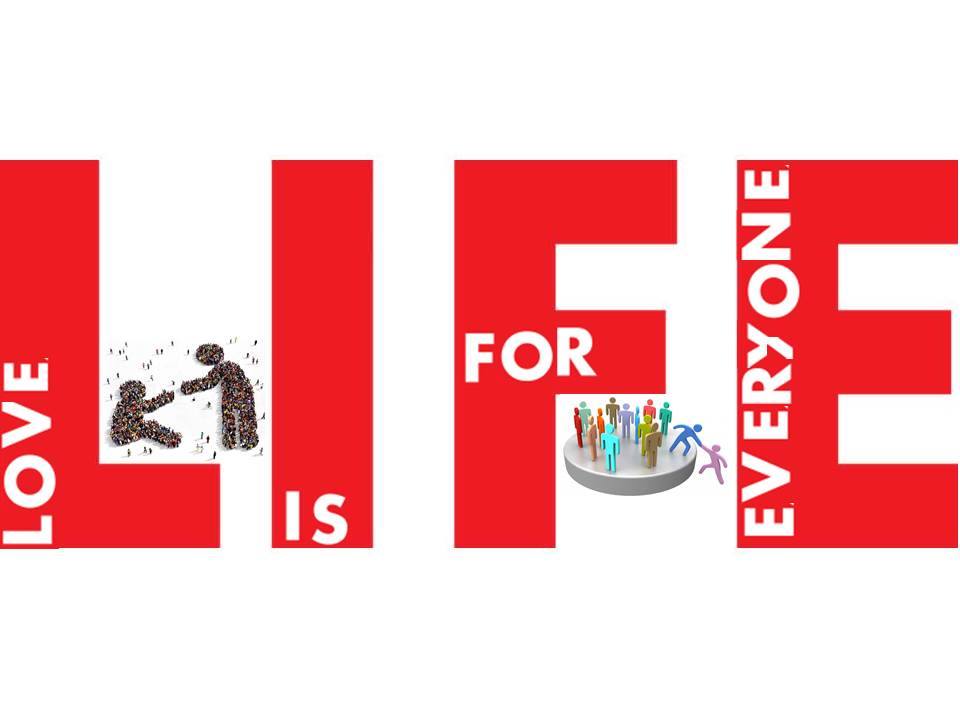 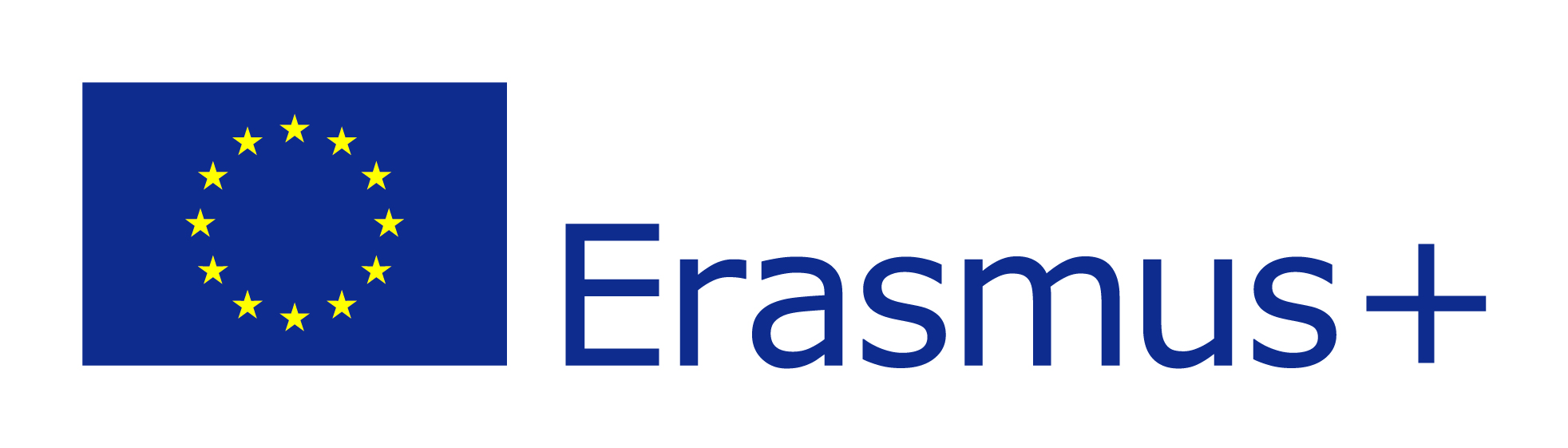 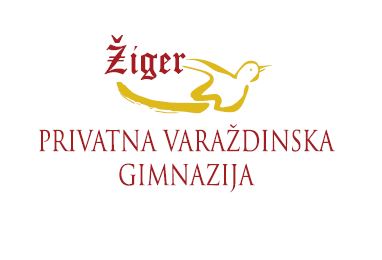